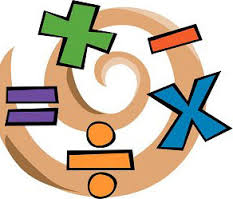 Системы двух линейных уравнений с двумя переменными, как математические модели реальных ситуаций
7 класс
№ 14.4
Пусть х км/ч – скорость катера, у км/ч – скорость течения.
х+у
4
4(х+у)
на 10
х-у
6
6(х-у)
х
2
2х
15у
у
15
6х-6у– 4х-4у=10,
6(х-у) – 4(х+у)=10,
2х = 15у,
х = 7,5у,
2х-10у=10,
х = 7,5у,
х = 7,5*2=15,
15 км/ч – скорость катера
2*7,5у-10у=10,
15у-10у=10,
5у=10,
у=2,
2км/ч- скорость течения
Ответ:15 км/ч.
№ 14.10
Пусть х га/день – производительность 1 тракториста, у га/день – производительность 2 тракториста.
х
8
8х
678
у
11
11у
х
3
3х
на 22
4у
у
4
24х+33у=2034,
8х+11у=678,
*3
4у-3х=22,
*8
32у-24х=176,
4*34 – 3х =22,
136 – 3х =22,
-3х=22-136,
-3х=-114,
х=-114:(-3),
х= 38,
38га/день- производительность 1 тракториста
24х+33у+32у-24х=2034+176,
65у=2210,
у=2210:65,
у=34,
34га/день- производительность 2 тракториста
Ответ:38 га/день, 34 га/день